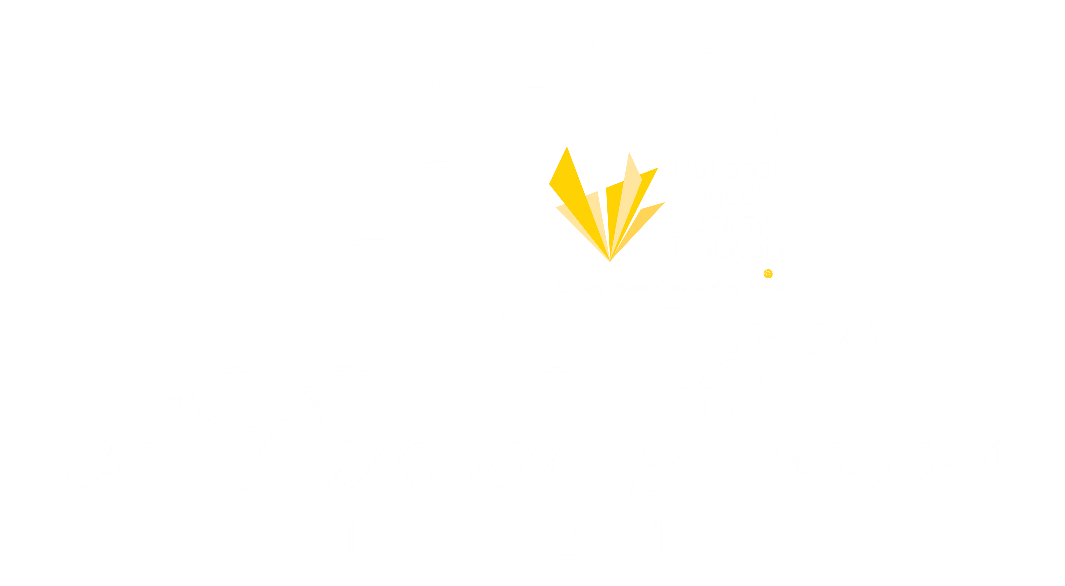 Mentoring as a process in building a Cancer Information Service
Core elements and challenges
[Speaker Notes: Helpline which will be eventually to a larger CIS inc. web  - Stronger than Cancer

System: how to provide a complete network system with knowledge management and telephony (CRM)
QOS: training and how we assess the quality of our calls
Process and procedures: SOP – ensuring standardisation and level of service
Content: type of information – e.g. supportive, financial, medical?: what is needed vs what can be provided]
References/mentors
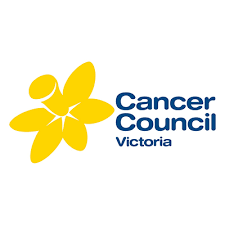 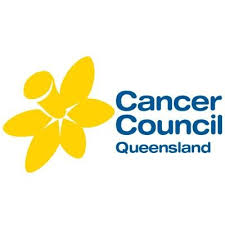 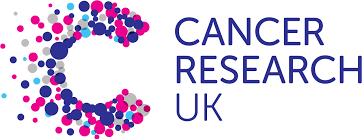 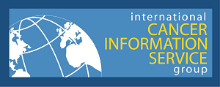 [Speaker Notes: To start with we looked at icisg website – toolkit……

We referenced what we ideally wanted with what was available
Contacted members from these various orgs – through ICISG network]
Resources obtained
[Speaker Notes: System: toolkit for data collection. Used as a reference and expanded/ collapsed accordingly to our needs
Through direct mentorship]
Experience
[Speaker Notes: ADAPTATION……….Hybrid: used from differing mentors ------- provide information and emotional support
Having the mentors gave confidence to adapt
Easy to ask questions – advise etc]
Challenges
Hiring, induction and training 

    - Large team vs small           team (NCSM)

    - Dilemma between       medical experience vs       counselling skills
Quality assurance (CCQ)


- Could not be implemented fully due to the lack of trainers in Malaysia
Process and procedures


- Unsure of how ‘deep’ to    go (i.e. how detailed   each process should be)
[Speaker Notes: Very indepth information  - very comprehensive picture of how the ideal would be
Over whelming for a new start – don’t give up faith……. Can happen with the ‘mentorship’; Olympian teaching a baby to walk

Medical experience – service provision vs communication

QOL: issues not with hardware but with the soft skills of nurses ----- lack of skill set; trainers to provide the skills

Processes: very detailed for every situation; not having the experience and knowing what sort of calls, questions etc it was difficult to determine what should be applied ------ this will come with experience]
What we did
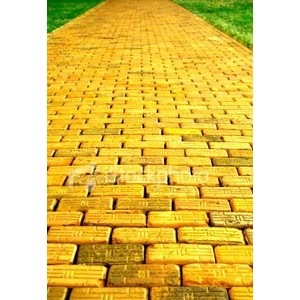 Used as many templates as possible as starting points (process of a call, email, sample interview questions).
Hired medical staff with cancer knowledge (instead of oncology background) and made use of training available in Malaysia.
Requested for process and procedures (e.g. for suicidal calls) from local helplines. Otherwise, followed resources and worked from there.
[Speaker Notes: ISCIG toolkit – templates ….. Adapted to suit our situation: especially in starting the call….. Sets the scene for nurses and patients  - expectations: gives a credibility to the line and increased confidence

Befrienders, (telecoms)]
Lessons learned
Lessons learned
[Speaker Notes: Procedures
E.g. Cancer Council Queensland induction was 13 weeks – we don’t have the resources to do the same ---- adapt
CRUK – process and procedures from CRUK
Starting point, know what to expect and prepare for, decreases the need for varied expertise from our end – decreases work load

Training – issue is ‘active listening’]
Next steps/future wish list
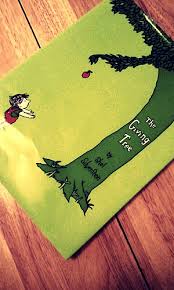 The next steps: Digital footprint
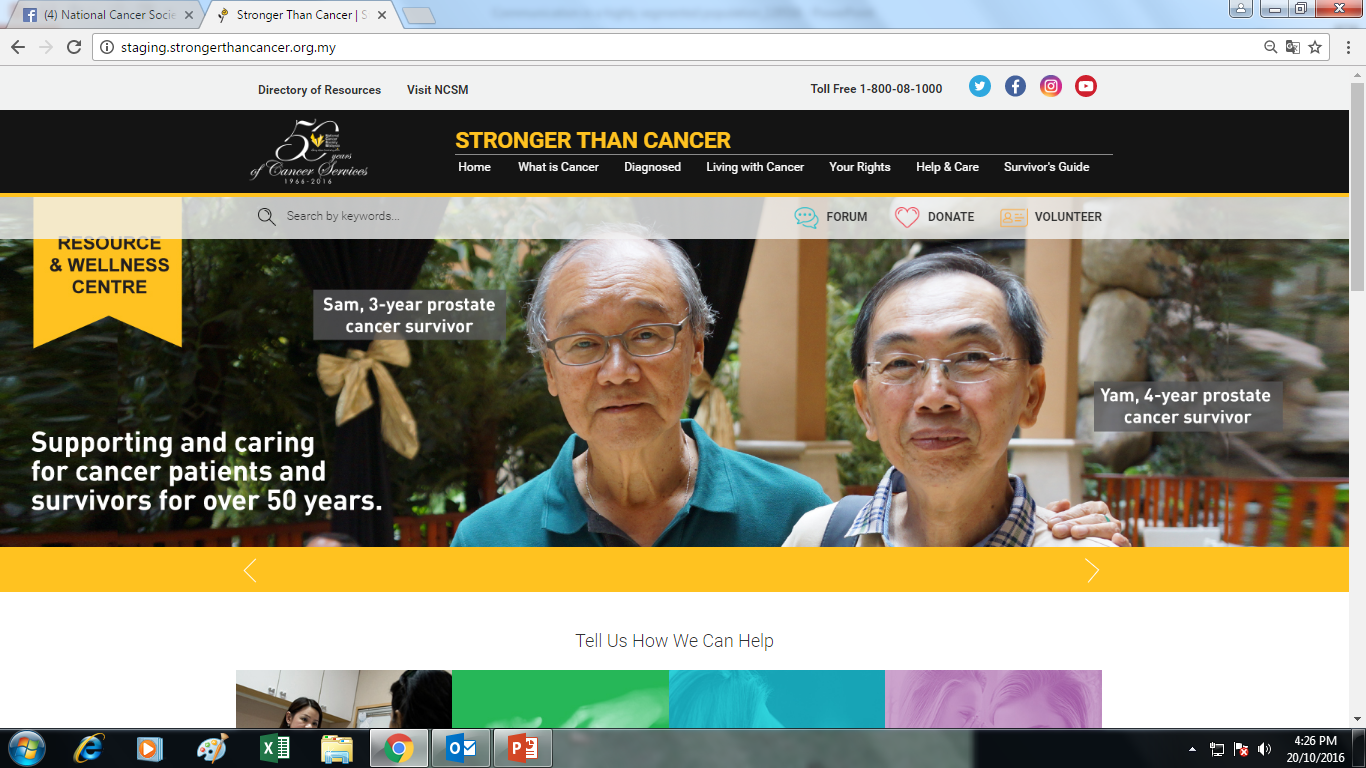 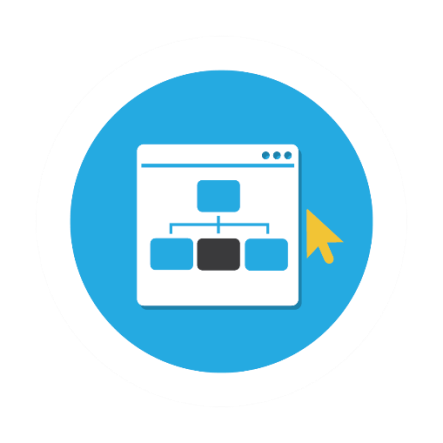 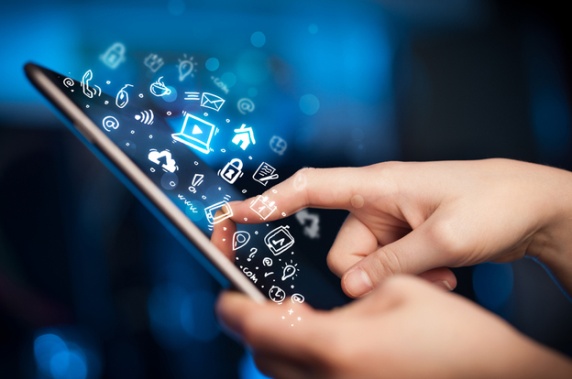 ABC microsite
Mobile app
THANK YOU
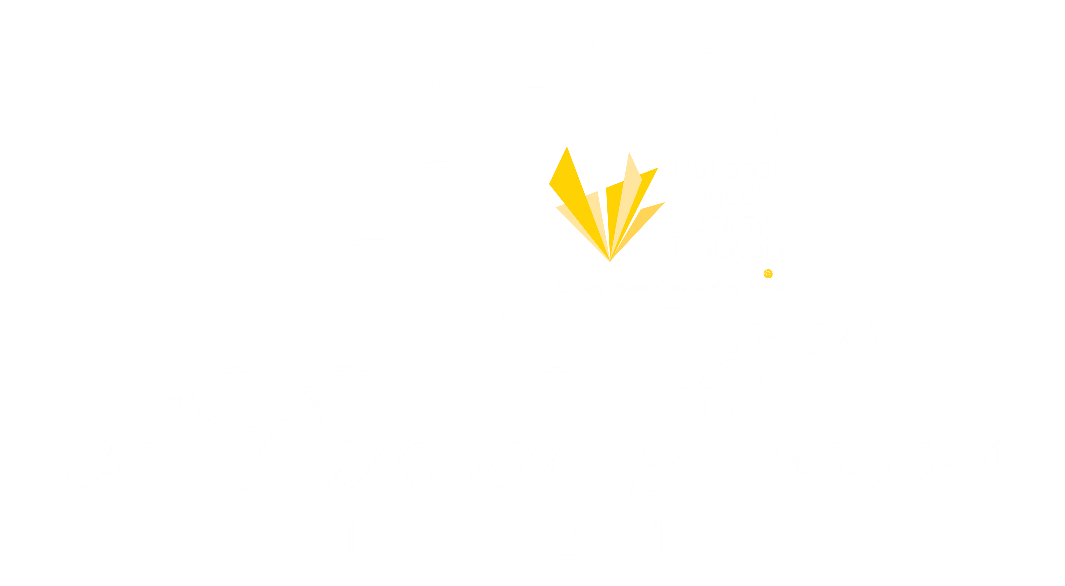 Thank you